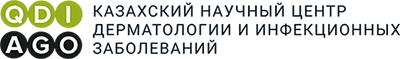 РГП на ПХВ «Казахский научный центр дерматологии и инфекционных заболеваний» МЗ РК
Проект Концептуальной заявки на грант Глобального фонда С19RM по ВИЧ в РК на 01.09.2021-31.12.2023 гг.
Т. Давлетгалиева-
Национальный координатор по компоненту ВИЧ, 
ГРП ГФ КНЦДИЗ
18  июня 2021г.
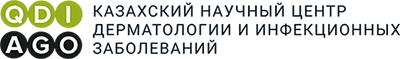 Концептуальная заявка C19RM (ВИЧ)
Период реализации: 01.09.2021 – 31.12.2023 гг. 

Сумма гранта: $ 1 828 620 
Базовая: 914 310 долларов США или 393 153 146 тенге
Сверх базовая: 914 310 долларов США или 393 153 146 тенге

Цель: Смягчение воздействия от пандемии СOVID - 19

Направления:

1. Мероприятия по контролю и сдерживанию COVID-19 
2.  Мероприятия по снижению рисков, связанных с COVID-19 
3.   Усиление системы здравоохранения и сообщества
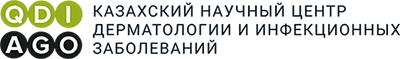 Базовое распределение (1)
$ 524  436
225 507 2390 тг.
$ 53 871
23 164 676тг.
Всего -  $ 578 307
248 672 066 тг.
[Speaker Notes: Обеспечение СИЗ позволит: предотвратить заболевание персонала COVID-19; (ii) обеспечить непрерывное оказание профилактических услуг клиентам НПО в полном объеме, проводить рабочие встречи, мероприятия по обучению в режиме офлайн,  проводить консультирование  по различным вопросам, в т.ч. профилактике ВИЧ, КОВИД, тестированию и приверженности лечению; а также (iii) улучшит меры контроля инфекции в организациях (НПО).]
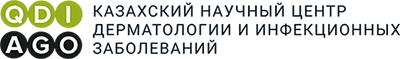 Базовое распределение (2)
Для  увеличения охвата профилактическими программами ТГ людей.

 Для  привлечения ЛЖВ к лечению и повышению приверженности к АРТ в Карагандинской области
$ 20 703
8 902 290 тг.
$ 125 311 
53 883 730 тг.
Для оказания консультативной помощи для всех КГН и ЛЖВ по  вопросам, связанным с КОВИД и ВИЧ, направления и перенаправления в медицинские и неправительственные  организации.
$9 490   
4 080 700 тг.
[Speaker Notes: Обеспечение СИЗ позволит: предотвратить заболевание персонала COVID-19; (ii) обеспечить непрерывное оказание профилактических услуг клиентам НПО в полном объеме, проводить рабочие встречи, мероприятия по обучению в режиме офлайн,  проводить консультирование  по различным вопросам, в т.ч. профилактике ВИЧ, КОВИД, тестированию и приверженности лечению; а также (iii) улучшит меры контроля инфекции в организациях (НПО).]
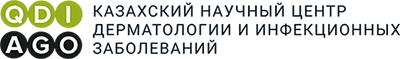 Базовое распределение (3)
Для повышения  уровня знаний веб-консультантов по вопросам предоставления  достоверной информации по COVID-19 для КГН и ЛЖВ.
$ 30 229
12 998 470 тг.
Для обеспечения эффективной коммуникации, участия в  семинарах и тренингах, рабочих совещаний 13 НПО (СП гранта)
$ 3 900
1 677 000 тг.
Для увеличения  охвата вакцинацией ЛЖВ и КГН,  своевременного доступа к диагностике и медицинского наблюдения у лиц с подозрением на COVID
$ 6 977  
3 000 110 тг.
[Speaker Notes: Обеспечение СИЗ позволит: предотвратить заболевание персонала COVID-19; (ii) обеспечить непрерывное оказание профилактических услуг клиентам НПО в полном объеме, проводить рабочие встречи, мероприятия по обучению в режиме офлайн,  проводить консультирование  по различным вопросам, в т.ч. профилактике ВИЧ, КОВИД, тестированию и приверженности лечению; а также (iii) улучшит меры контроля инфекции в организациях (НПО).]
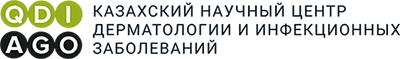 Базовое распределение (4)
Своевременное  предоставление профилактических услуг  КГН и АРТ для  ЛЖВ
$ 36 372  
15 639 960 тг.
Обеспечение непрерывного лечения лиц, зависимых от опиоидов и получающих поддерживающую терапию.
Реализация  реализацией мероприятий Гранта по смягчению воздействия  от пандемии СOVID – 19, мониторинг
$ 103 021
44 298 991 г.
Всего -  $ 336 003 
127 675 600 тг.
ИТОГО на базовое распределение – $ 914 310  -  393 153 300 тг.
[Speaker Notes: Обеспечение СИЗ позволит: предотвратить заболевание персонала COVID-19; (ii) обеспечить непрерывное оказание профилактических услуг клиентам НПО в полном объеме, проводить рабочие встречи, мероприятия по обучению в режиме офлайн,  проводить консультирование  по различным вопросам, в т.ч. профилактике ВИЧ, КОВИД, тестированию и приверженности лечению; а также (iii) улучшит меры контроля инфекции в организациях (НПО).]
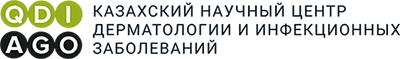 Сверх - базовое распределение (1)
- $ 507 125 
- 218 063 750 тг.
- $ 81 825 
- 35 184 750  тг.
Всего -  588 950 $ США
253 248 500 тг.
[Speaker Notes: Обеспечение СИЗ позволит: предотвратить заболевание персонала COVID-19; (ii) обеспечить непрерывное оказание профилактических услуг клиентам НПО в полном объеме, проводить рабочие встречи, мероприятия по обучению в режиме офлайн,  проводить консультирование  по различным вопросам, в т.ч. профилактике ВИЧ, КОВИД, тестированию и приверженности лечению; а также (iii) улучшит меры контроля инфекции в организациях (НПО).]
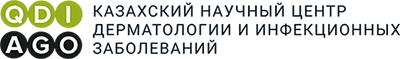 Сверх - базовое распределение (2)
Для поддержания условий биологической безопасности в лабораториях и  соблюдения правил работы  в отделении  ПЦР диагностики (ВИЧ, гепатиты, ИППП,
COVID-19)
$ 243 825
104 844 750 тг.
[Speaker Notes: Обеспечение СИЗ позволит: предотвратить заболевание персонала COVID-19; (ii) обеспечить непрерывное оказание профилактических услуг клиентам НПО в полном объеме, проводить рабочие встречи, мероприятия по обучению в режиме офлайн,  проводить консультирование  по различным вопросам, в т.ч. профилактике ВИЧ, КОВИД, тестированию и приверженности лечению; а также (iii) улучшит меры контроля инфекции в организациях (НПО).]
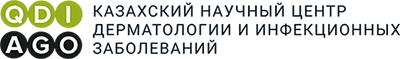 Сверх - базовое распределение (3)
Для расширения  внедрения цифровых технологий в  ОЦ СПИД; 
Обеспечение эффективной работы в ОЦ СПИД, лабораториях;
Предоставление качественного информации, мониторинга данных ; 
Повышение качества ведения баз данных в КНЦДИЗ, ОЦ СПИД и НПО;
-     Интеграция с  информационными системами
ИТОГО на сверх - базовое распределение – $ 914 310 или 393 153 300 тг.
Общая сумма на смягчение воздействия от пандемии СOVID – 19 
(компонент ВИЧ)  – $ 1 828 620 или  786 306 600 тг.
[Speaker Notes: Обеспечение СИЗ позволит: предотвратить заболевание персонала COVID-19; (ii) обеспечить непрерывное оказание профилактических услуг клиентам НПО в полном объеме, проводить рабочие встречи, мероприятия по обучению в режиме офлайн,  проводить консультирование  по различным вопросам, в т.ч. профилактике ВИЧ, КОВИД, тестированию и приверженности лечению; а также (iii) улучшит меры контроля инфекции в организациях (НПО).]
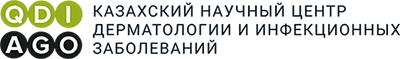 Благодарю за внимание!
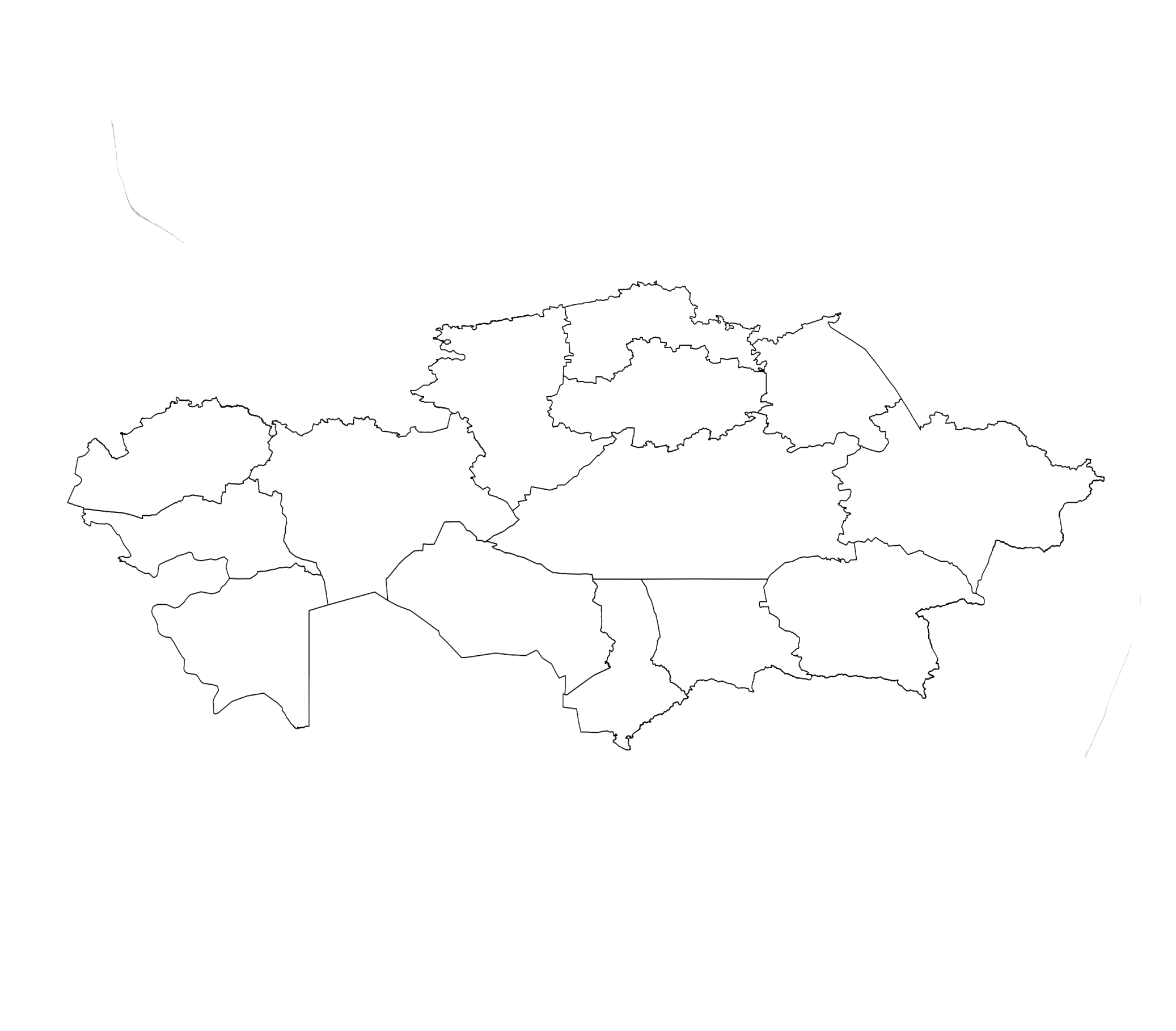 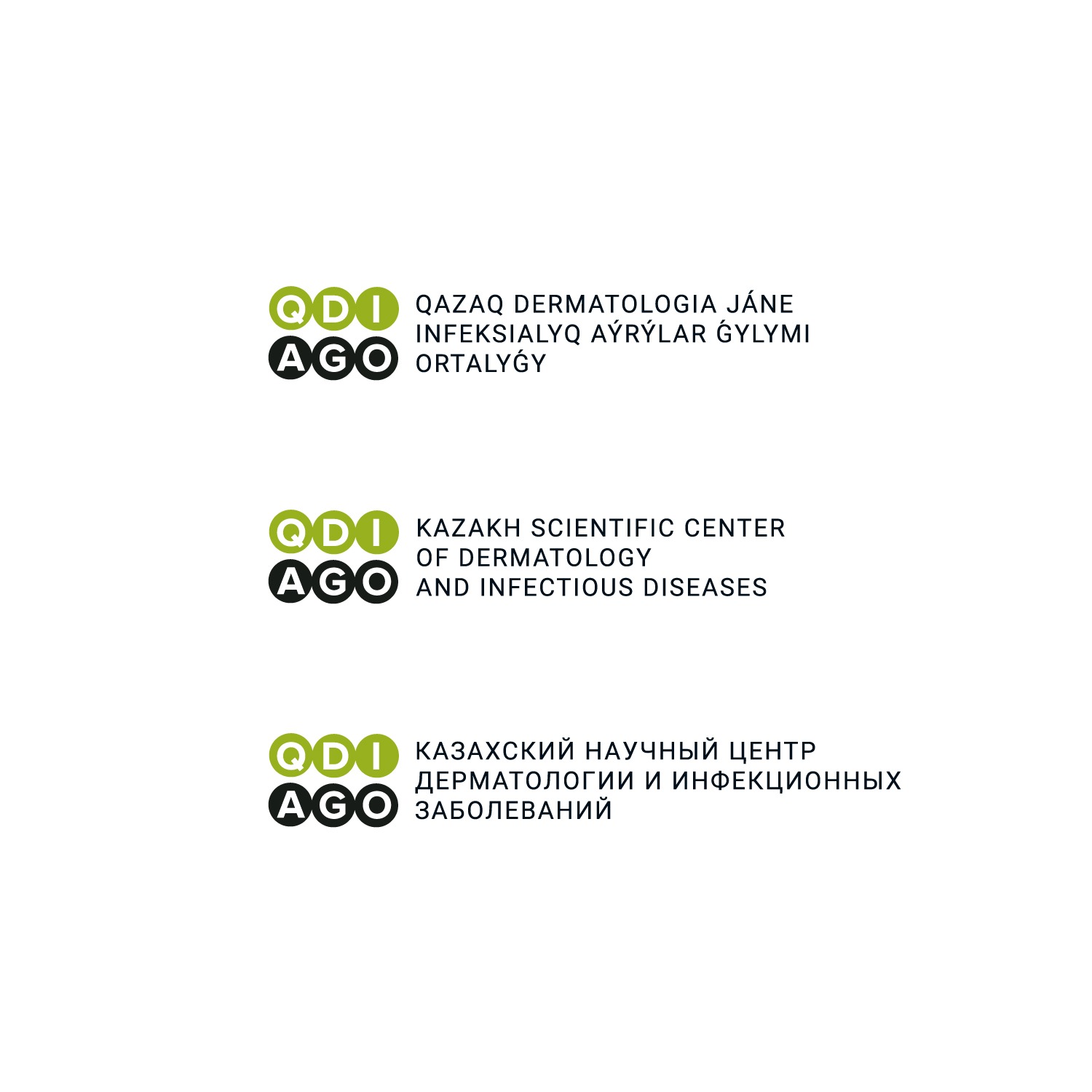 www.kncdiz.kz

E-mail: info@kncdiz.kz